Behavioral Health ServicesLaurie StolenLarimer County Behavioral Health Director
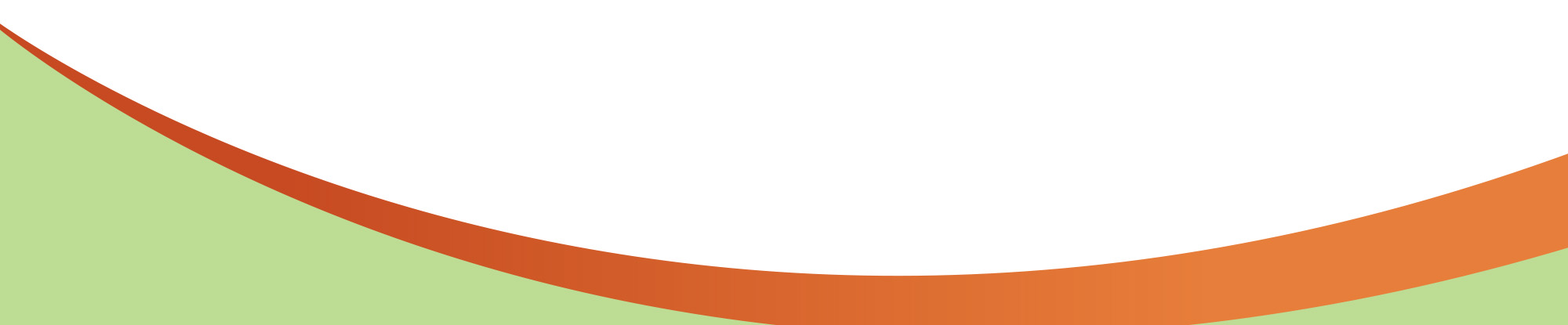 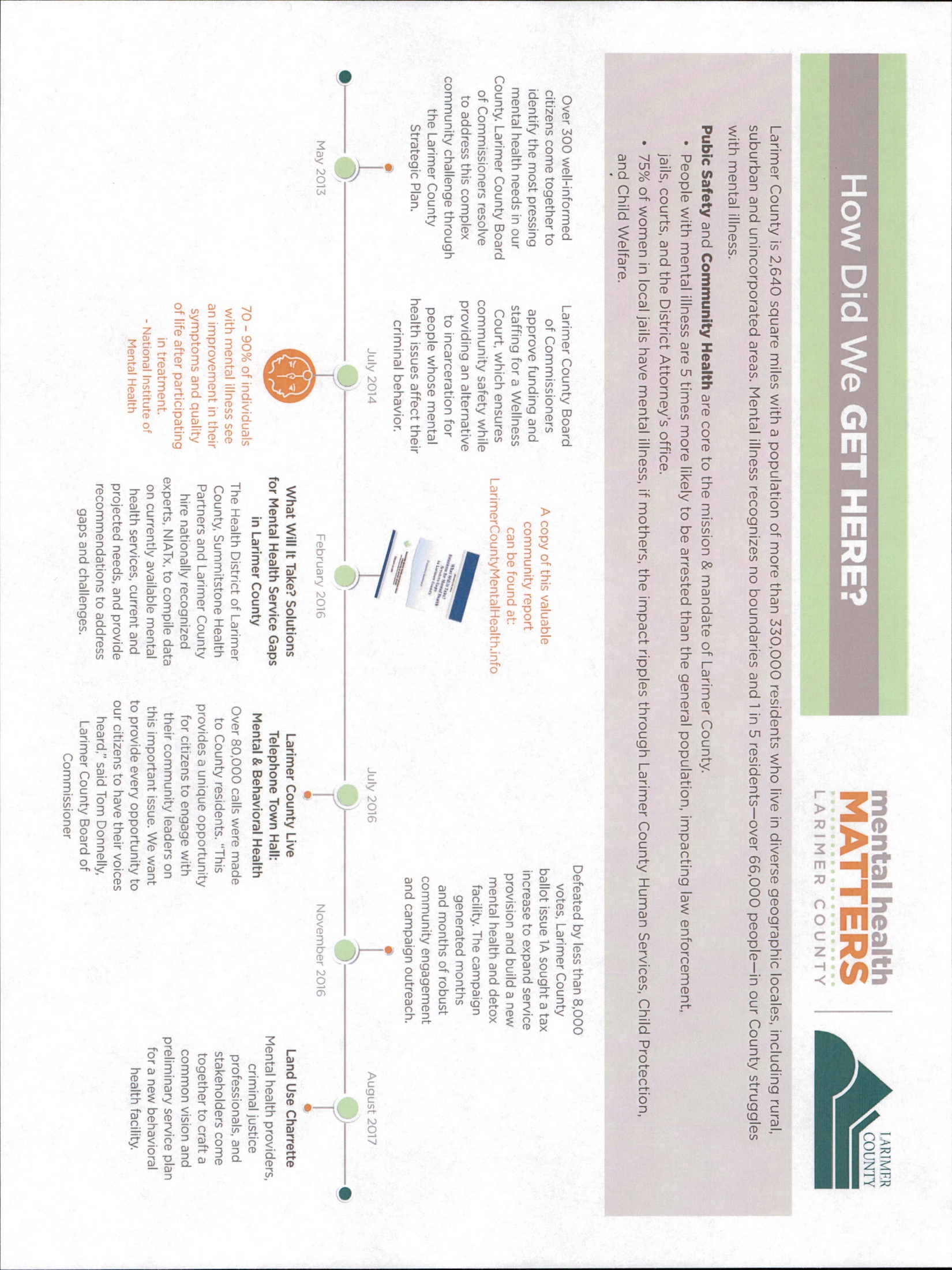 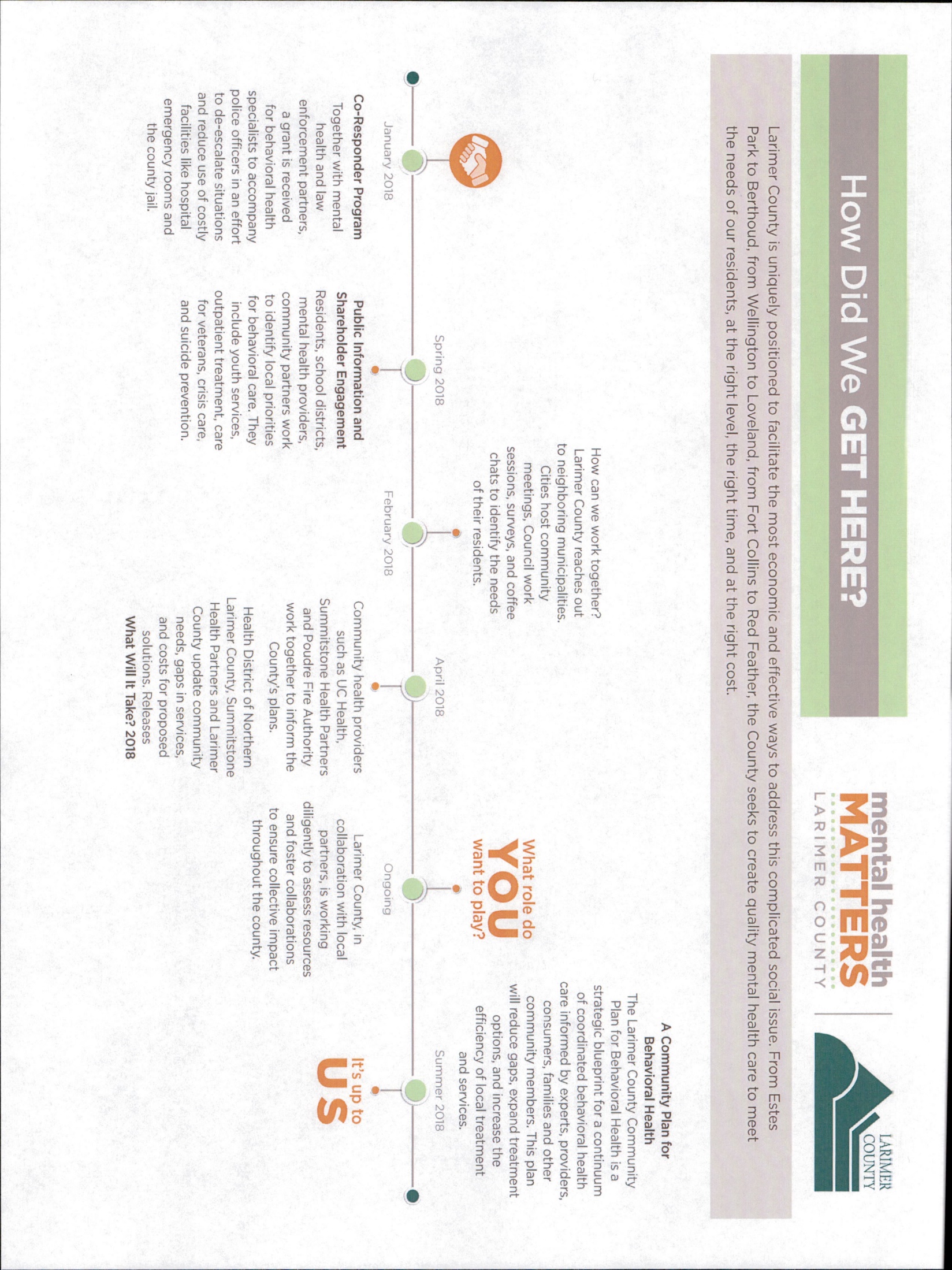 Timeline2016-Failed ballot initiative2017-community engagement/listening/awareness building2018-Successful ballot initiative2019-Here we go!
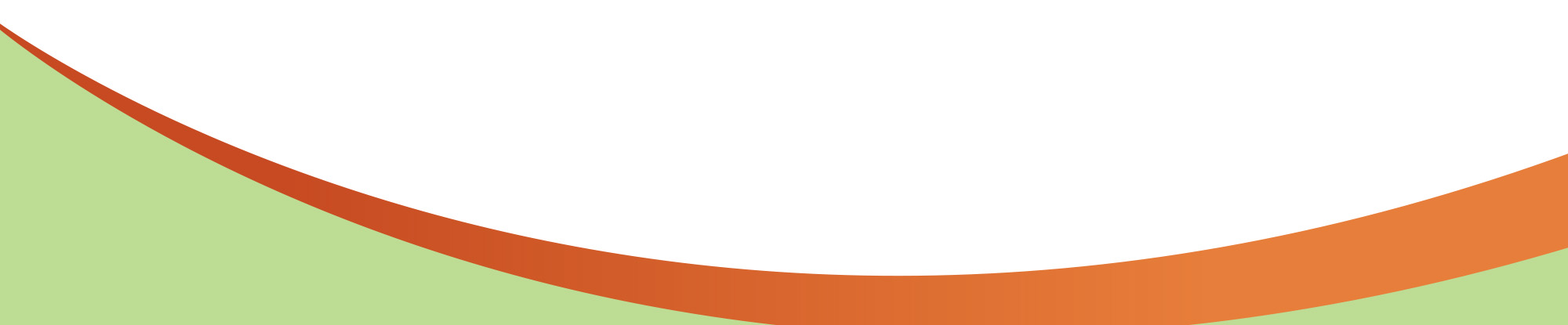 The Solution is Community Wide
Our work is informed by national experts and local professionals: 

The solution has a dedicated funding stream, and is 3-pronged:

Expand & enrich local behavioral health services throughout the County through distributive services and oversight.

2. 	A community behavioral health facility to provide crises 	care, detox and residential treatment services.

Coordinated care from crisis care to community care for
        long-term success.
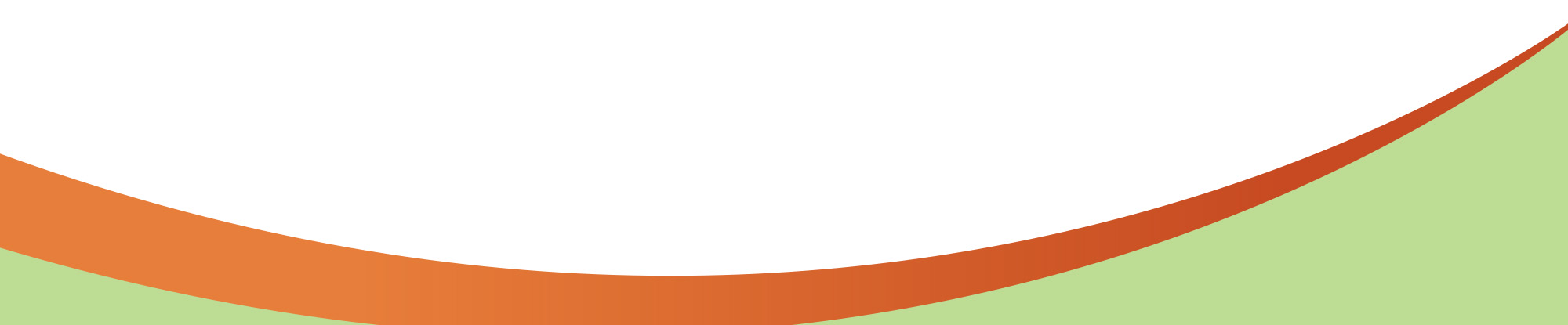 BOCC
Board of County Commissioners
Behavioral Health ServicesFunding Pathways
Behavioral Health Services
Increase access to appropriate, affordable care
Client Assistance Fund
Special fund to decrease barriers & coordinate care
Distributed Services
Grant funds to expand existing community services
Facility
Funds for design, construction, & contracted services for facility AND monies for  designated community services
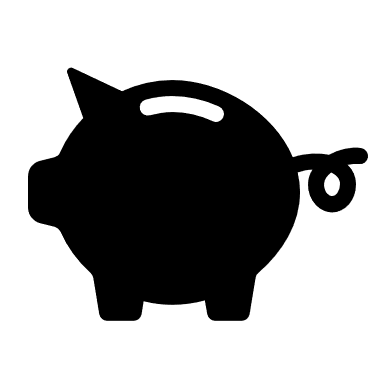 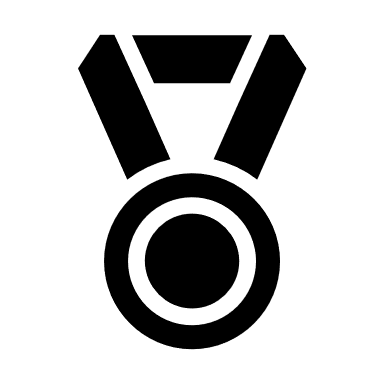 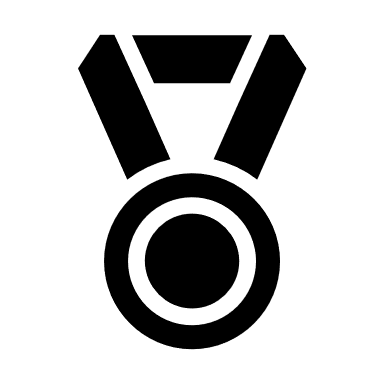 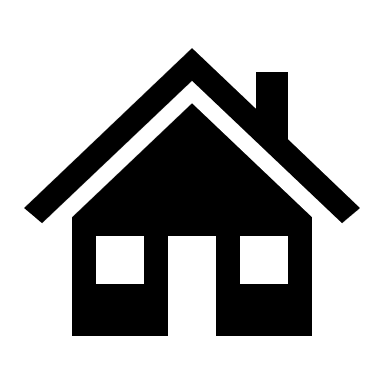 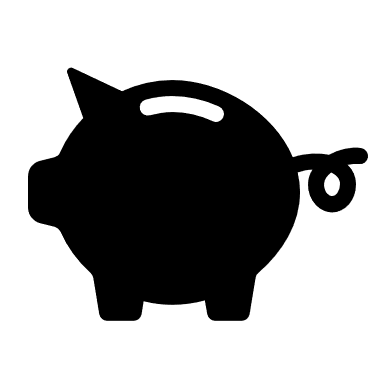 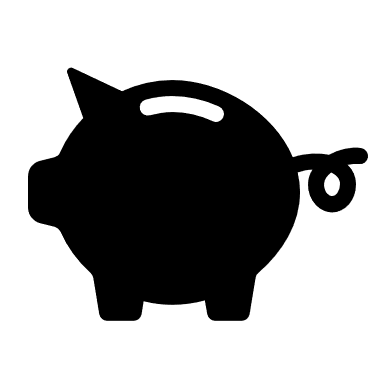 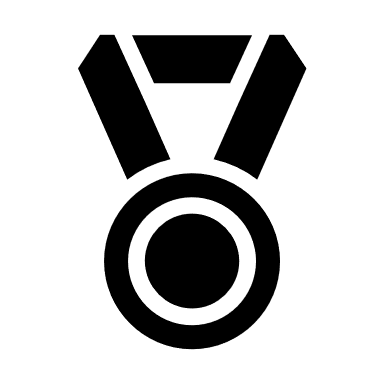 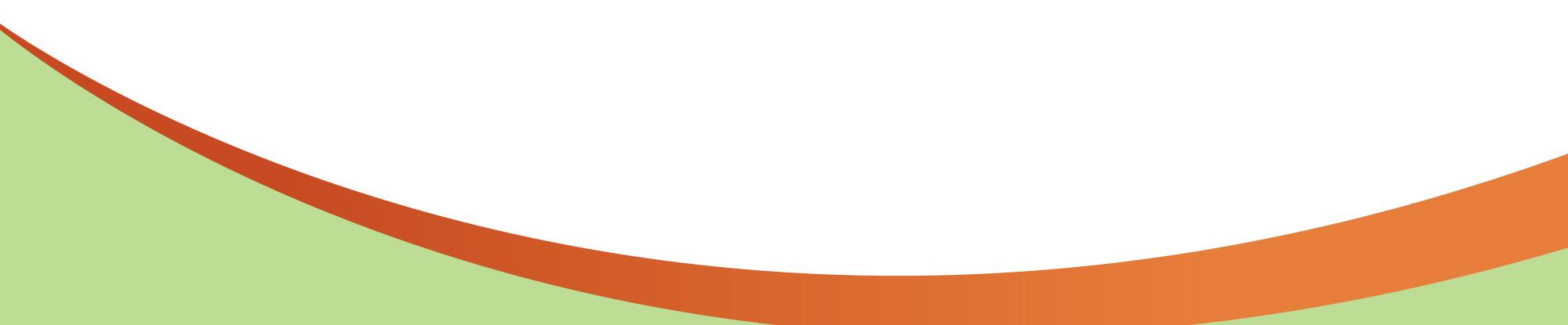 Future Behavioral Health Team Collaboration
Director
Behavioral Health Department vision, directives, and oversight
Behavioral Health Program Director
Behavioral Health program support and community outreach
Business Operations Manager
Behavioral Health financial processes, grant and contract support, structure, and reporting
Behavioral Health Planner and Eval. Spec.
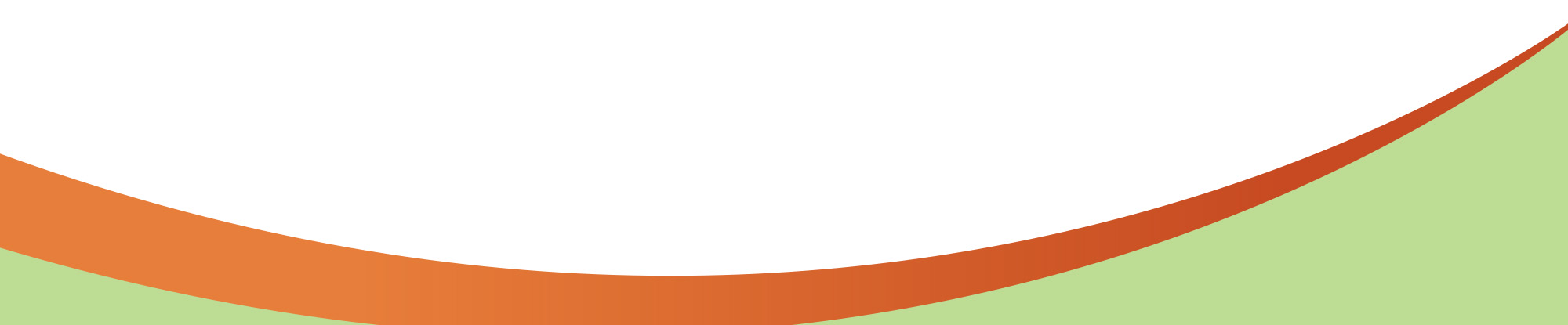 Behavioral Health data collection, research, and evaluation
PAC
Policy Advisory Committee
Set objectives & distribute grant funds
TAC
Technical Advisory Committee
Manage grant proposals & present to PAC
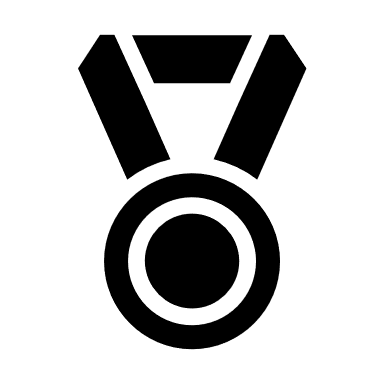 Distributed Services
2021
$2.6M
2020
$2.5M
Distributed Services
Grant funds awarded to expand existing community services
2019
$1M
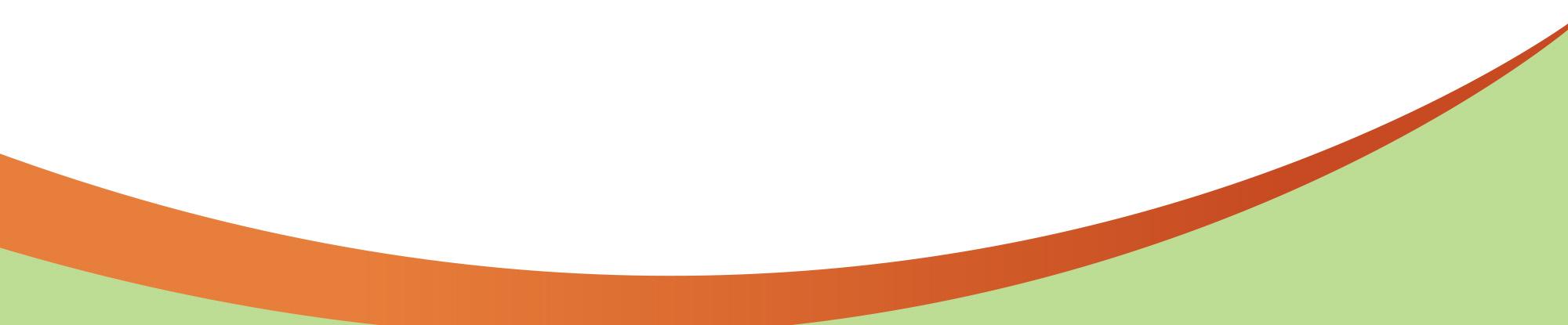 Client Assistance Fund
Special fund to decrease barriers & coordinate care
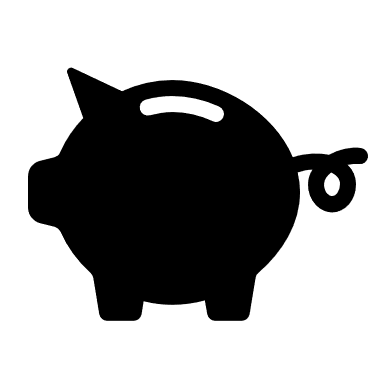 Client Assistance Fund
2021
$4M
Transportation
PSH
Staffing for Permanent Supportive Housing
Co-Pays/Deductibles
MAT
Medically Assisted Treatment
IOP
Intensive Outpatient
2020
2019
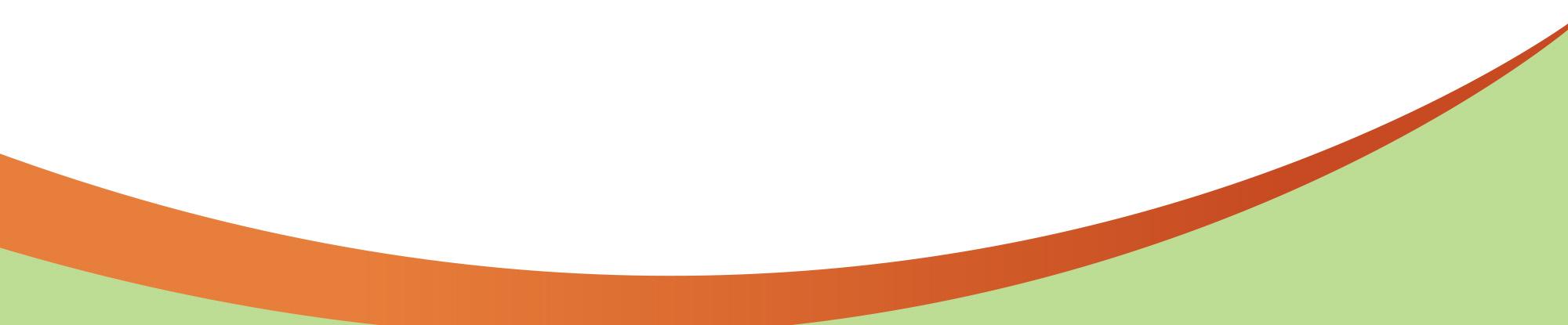 Facility Budget
Funds for design, construction, & contracted services for facility AND monies for  designated community services
2019
Community Operations
Facility Operations
$2.7M
Design
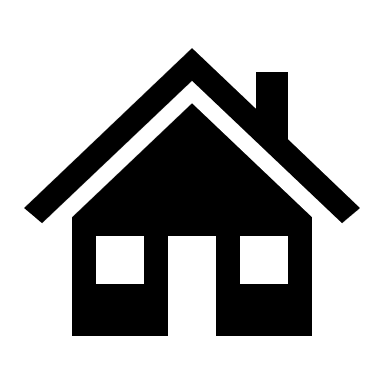 Facility
On-Site Clinical Services
EIEI
Early identification, Early intervention
Laundry
2020
$19.5M
Design & Construction
Med Triage
Telehealth
Food
2021
Assessment
$7.6M
Construction & Facility Operations
Sober Living
Transportation
Detox
PSH
Permanent Supportive Housing
STIRT
Security
MAT
Medically Assisted Treatment
Crisis Stabilization Unit
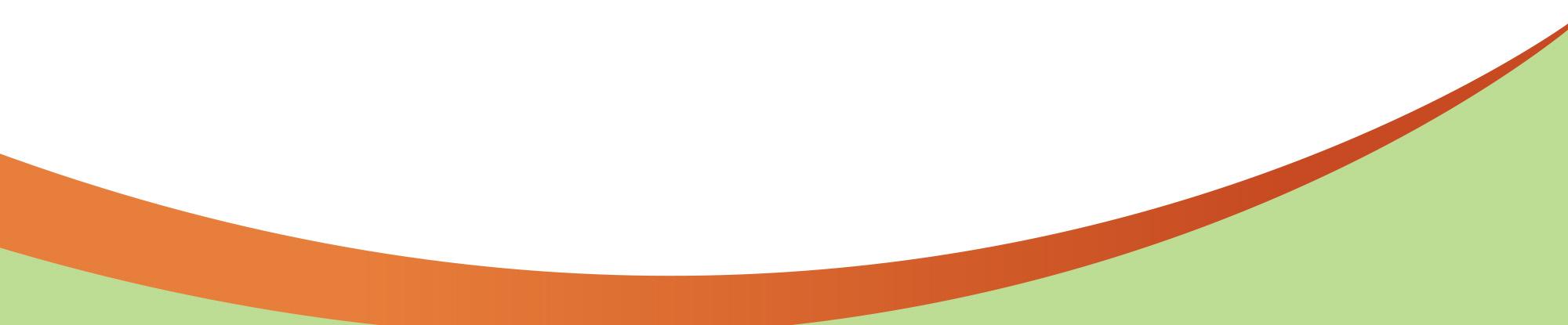 MAT
A Community Master Behavioral Health Plan
Includes:

MHSU Alliance Road Map Report
Site Design and Land Planning Report
Community Health Improvement Plan
Municipal Partnerships
School District (PSD/TSD/EPSD) Partnerships
Community priorities
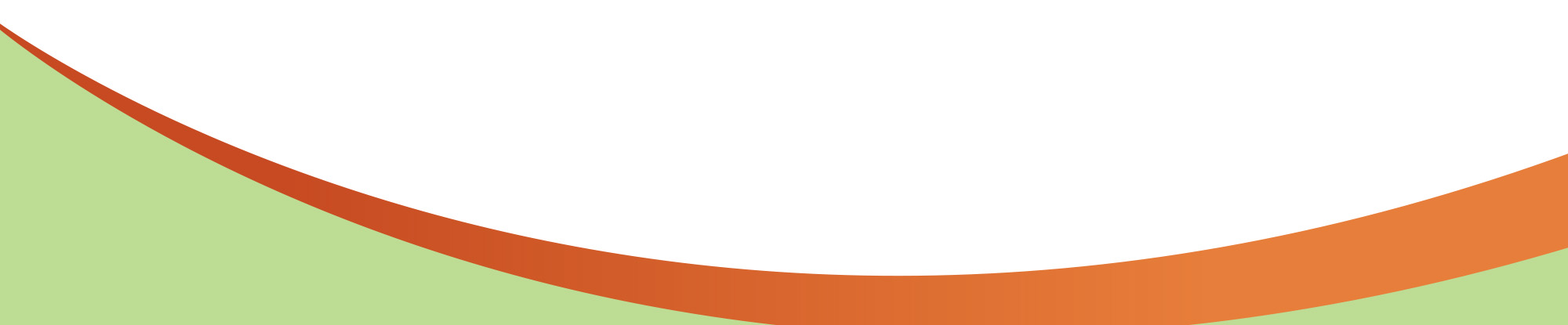 What this Initiative ISN’T
It’s not a hospital-all care proposed is below hospital level of care or community based services.

It’s not competitive or duplicative of any services already provided in our community, it is intended to bridge the gaps between what we currently have and what we don’t.

It’s not going to be a County service.  The services will be provided by providers in our community.
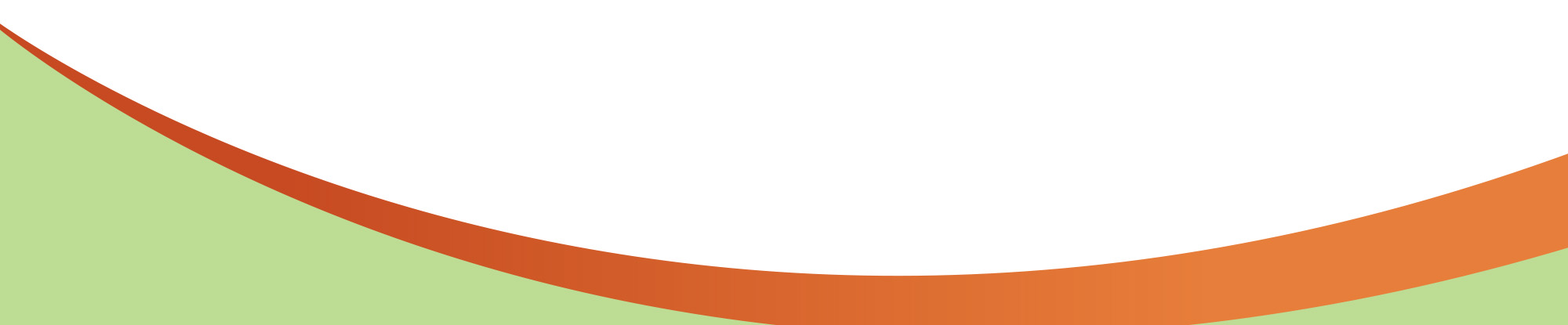 Available County Land: 40 acres of land to the northwest corner of the intersection of South Taft Hill Road and Trilby Road 
between Fort Collins and Loveland
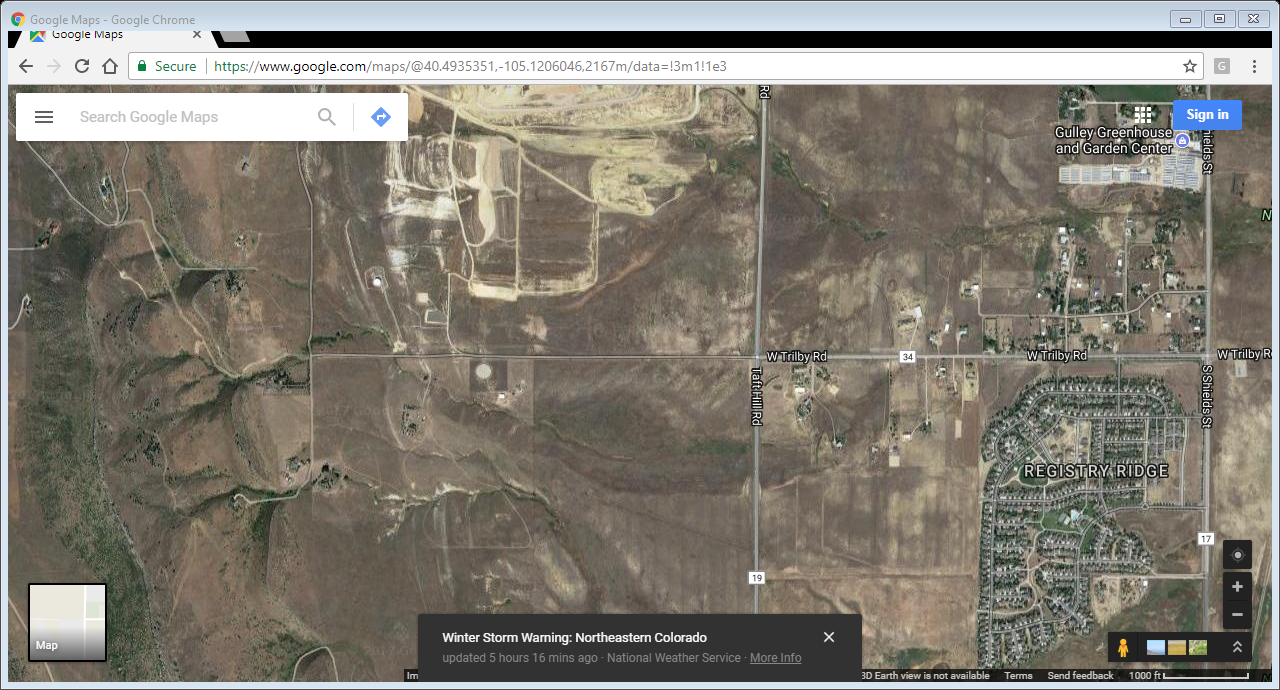 Available County Land: 40 acres of land to the northwest corner of the intersection of South Taft Hill Road and Trilby Road 
between Fort Collins and Loveland
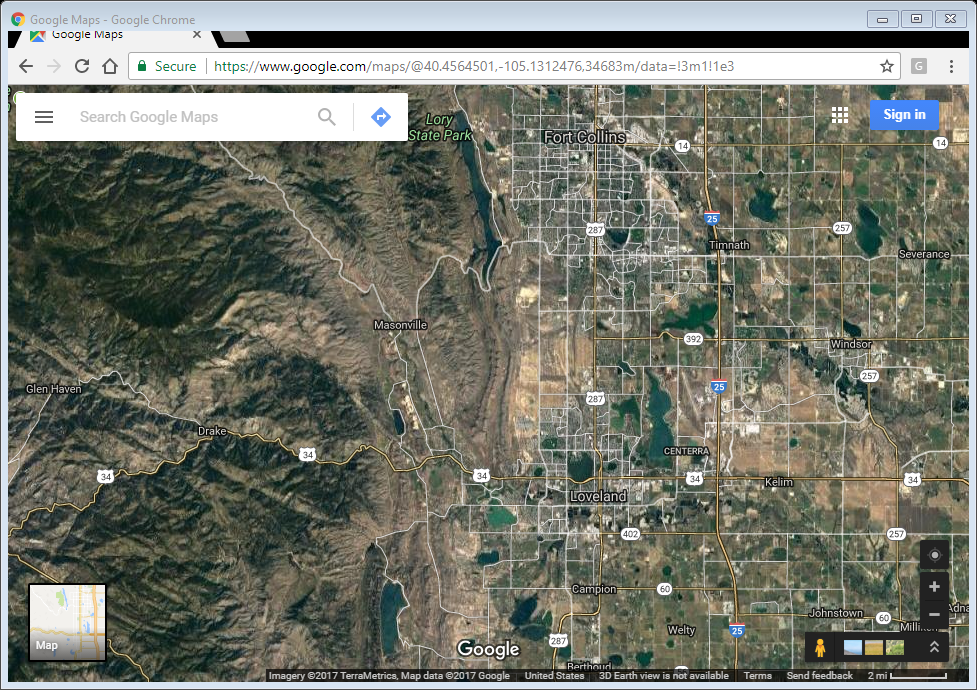 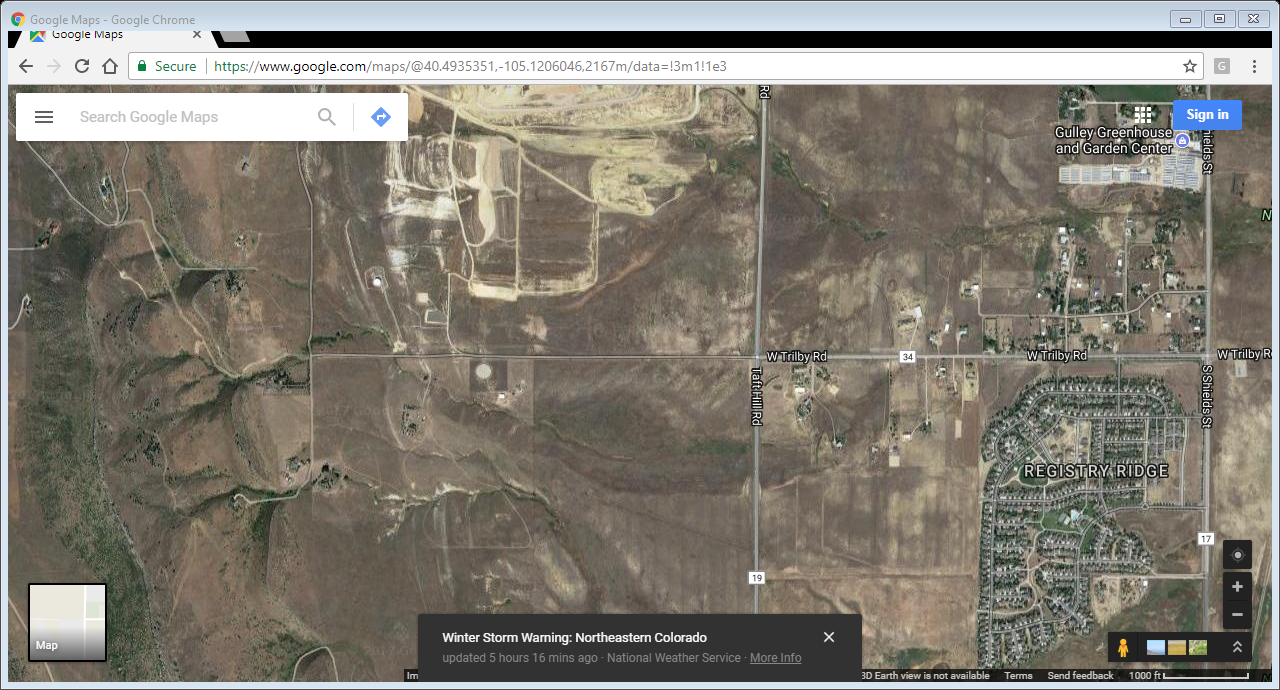 Questions?
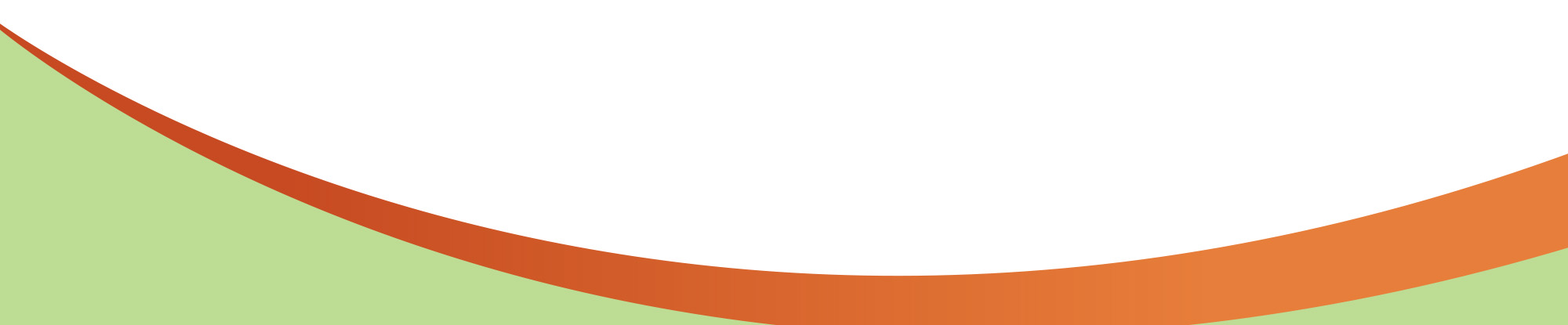 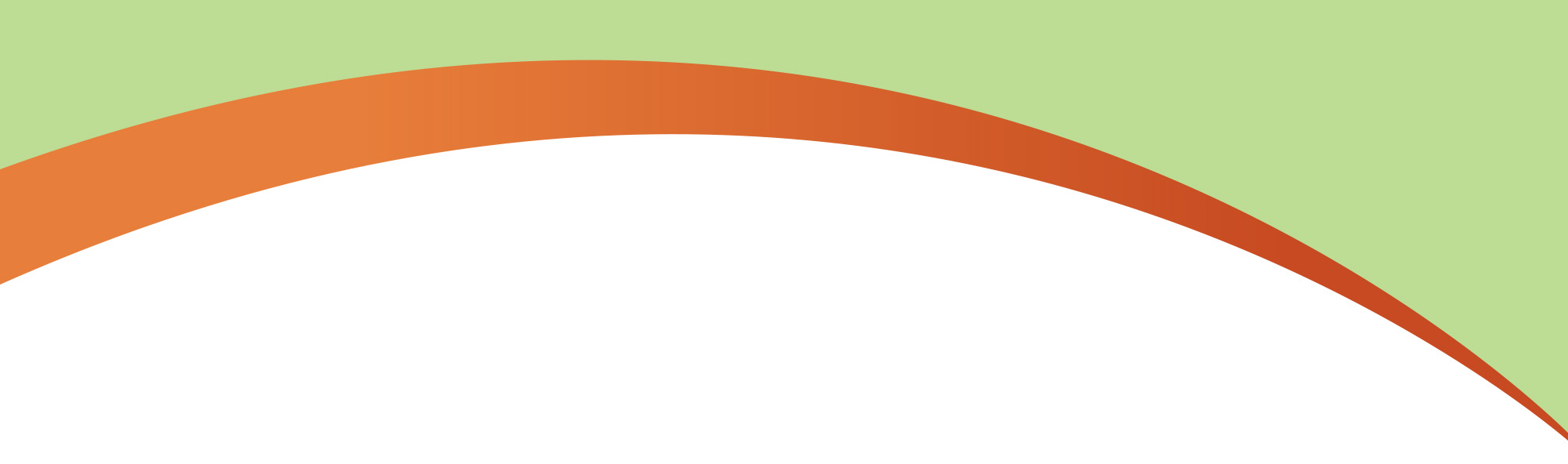 Laurie Stolen
Larimer County Behavioral Health Director
2601 Midpoint Dr.
Fort Collins, CO  80525
stolenle@larimer.org
970-498-7126
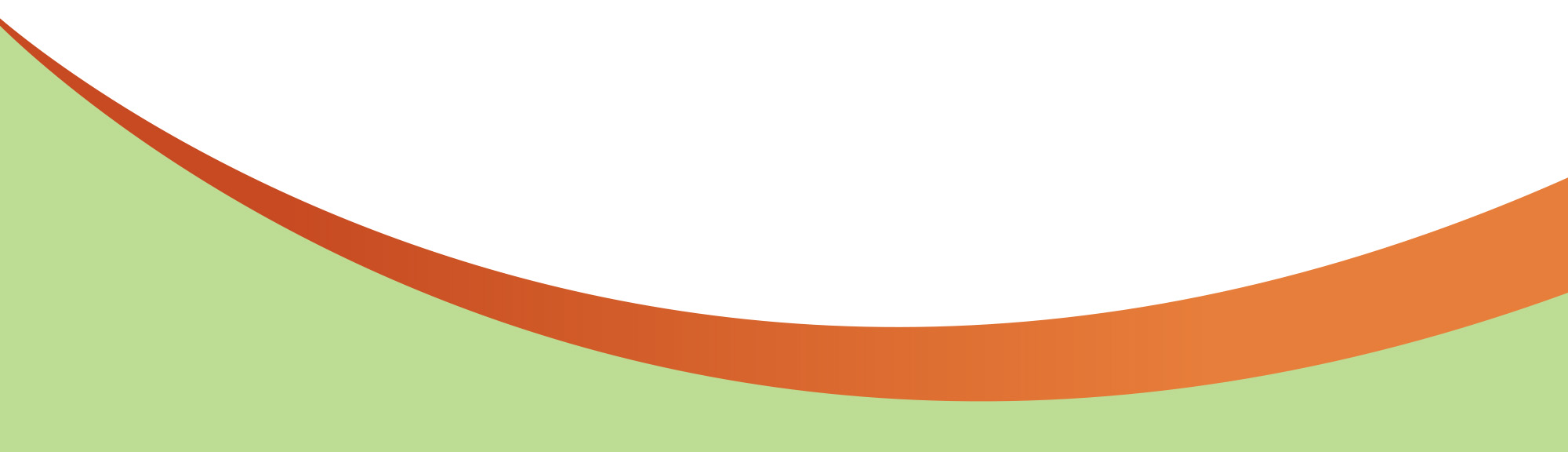